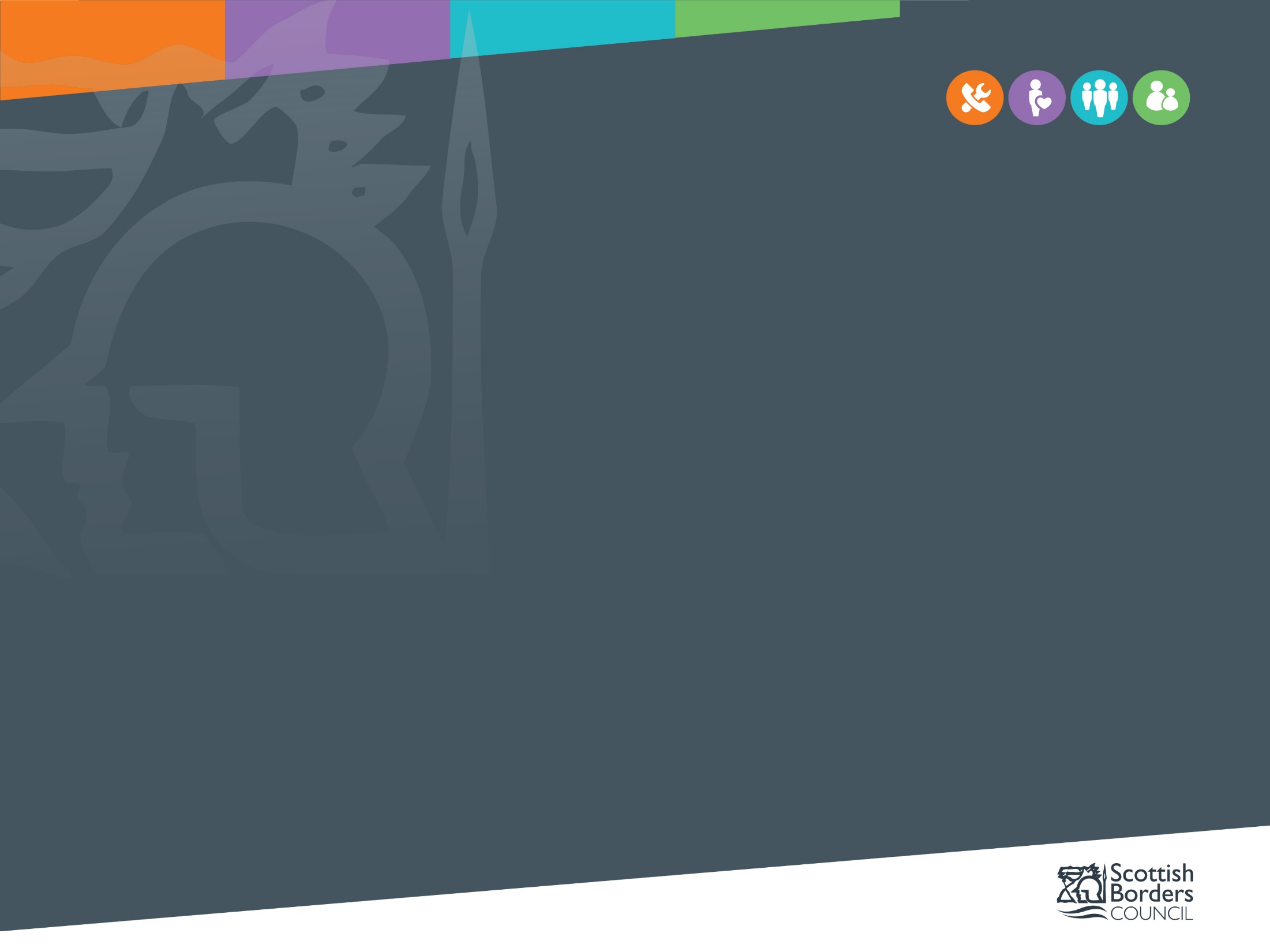 SCOTTISH BORDERS COUNCIL
DRAFT ANNUAL ACCOUNTS
2024/25

Audit Committee 24th June 2025
[Speaker Notes: Error in pensions table 

Challenging process due to  asset revals and IFRS 16.]
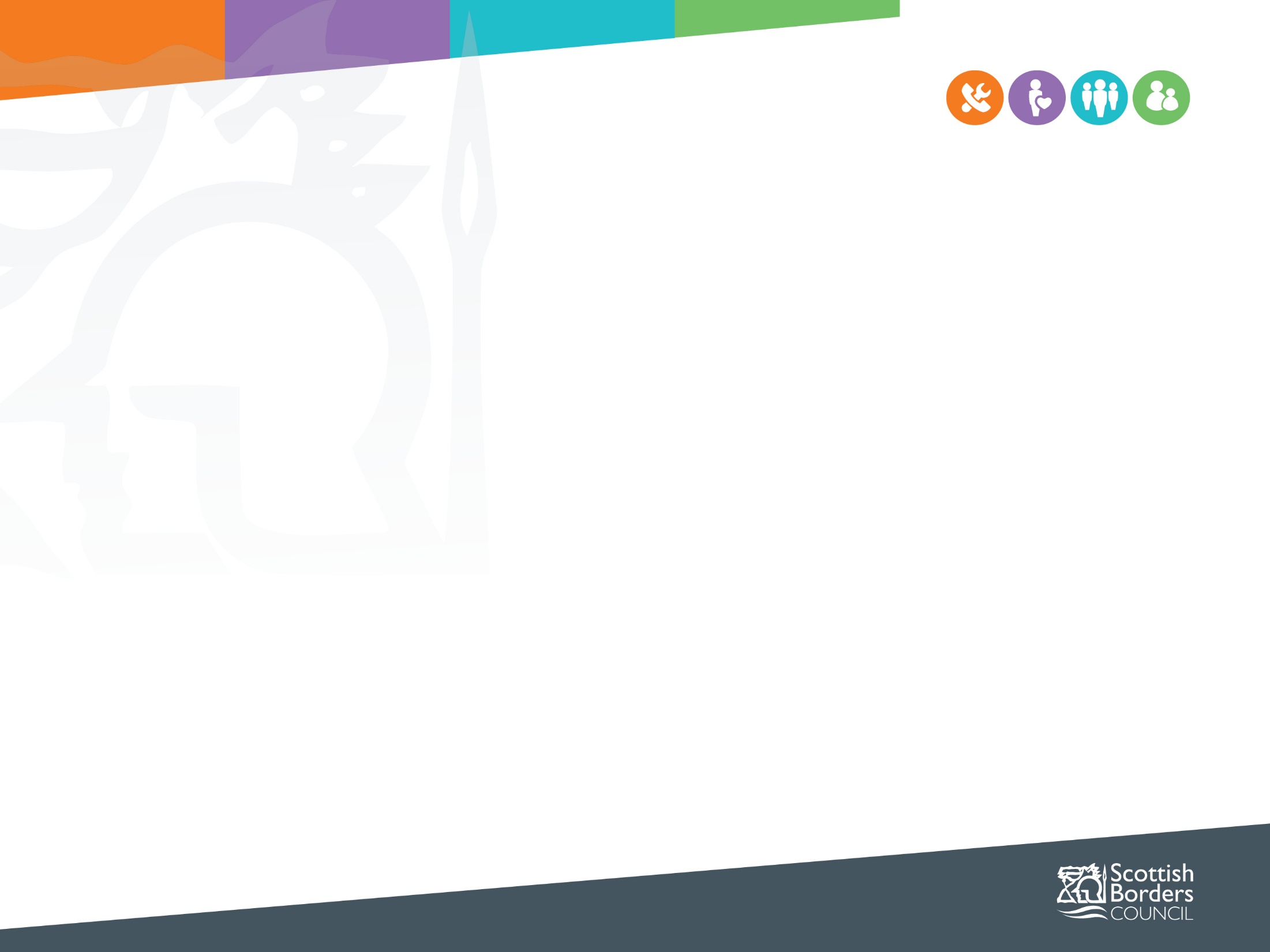 2024/25 Service Highlights
[Speaker Notes: No longer specifically pick yp SB contracts as declassified as an STO. 

During 2024-25 SBc Contracts can report an operating surplus of £661k
                from trading activity. This is close to the surplus target of £753k which 
                has been reported at previous meetings of this Group. 
 
                The resulting shortfall of £92k can be attributed to several mitigating 
                factors most notably delays in commencement of programmed work. 
                Considering the current Trading Conditions, budgetary pressures 
                and reduced activity in the first quarters of 2024-25. This result is 
                extremely positive and reflects on the commitment and professionalism of 
                the entire team for delivering this surplus under challenging trading 
                conditions.]
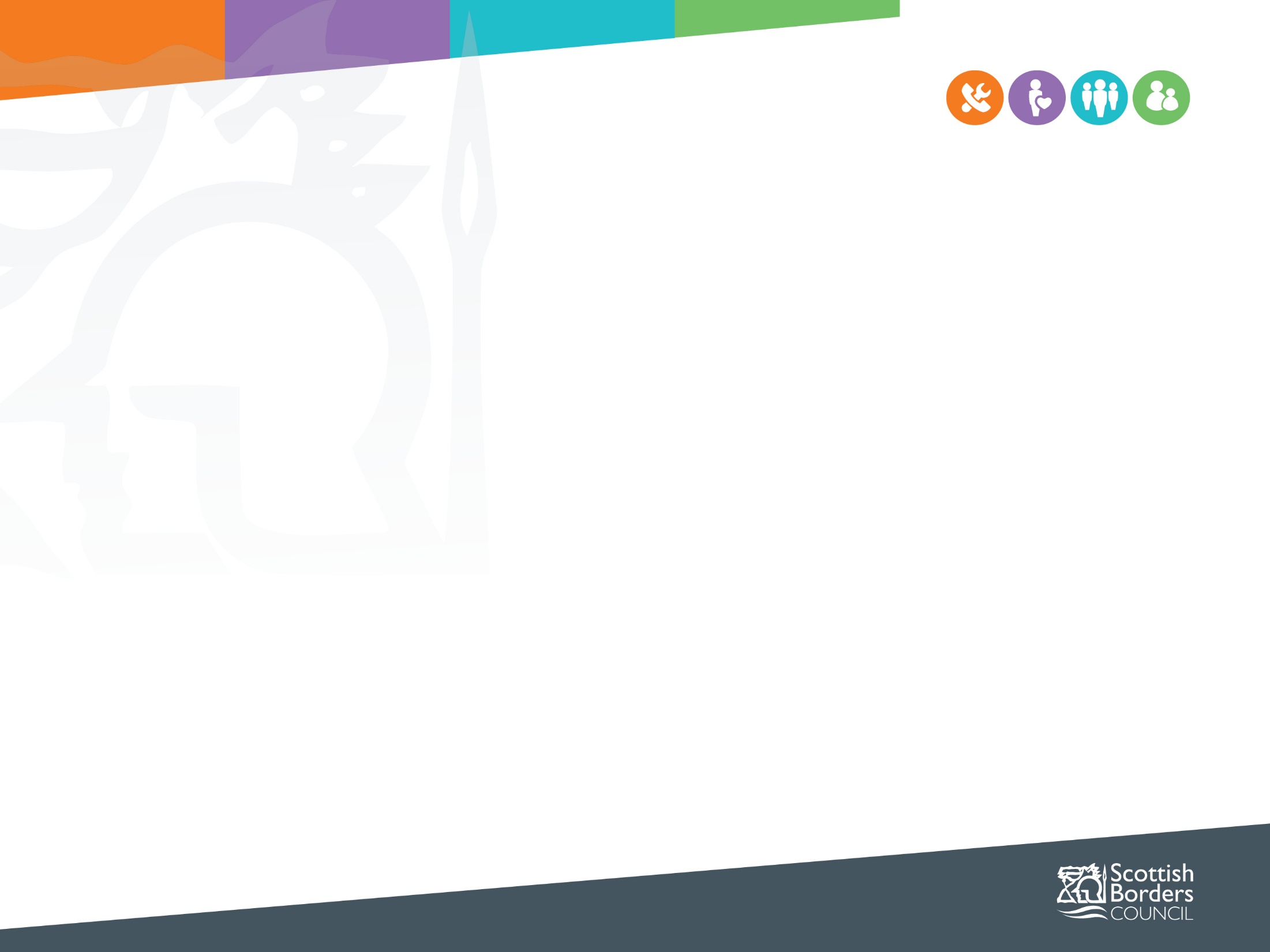 2024/25 Financial Highlights
[Speaker Notes: Balanced rev outturn very positive considering over spend forecast but did require a reduction to the EI&P EMB which may impact on our ability to reduce number of children going out of area. Talk about new measures in  25/26?]
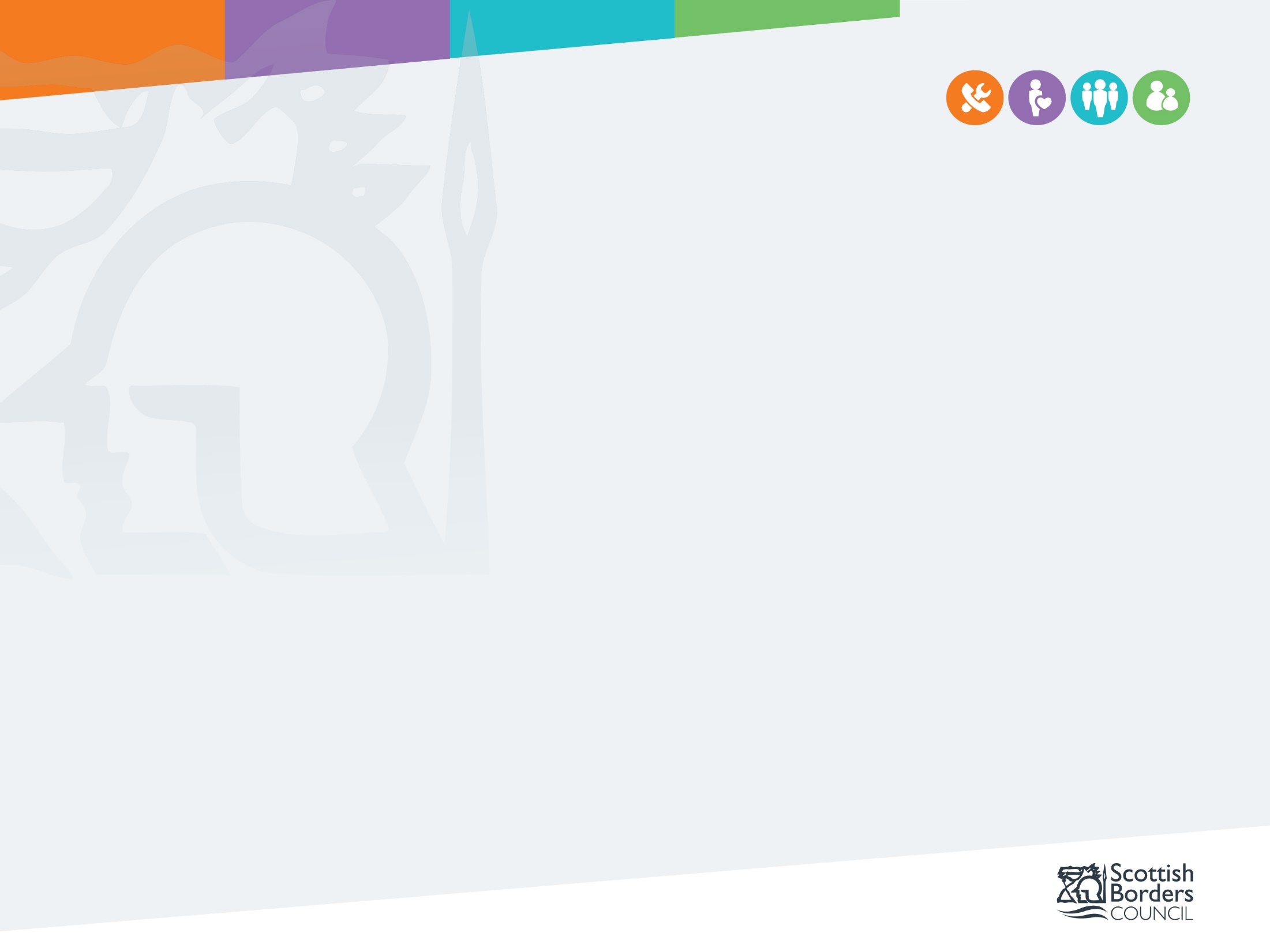 [Speaker Notes: Key point – meeting all statutory deadlines, other councils struggling due to changes to accounting practise]
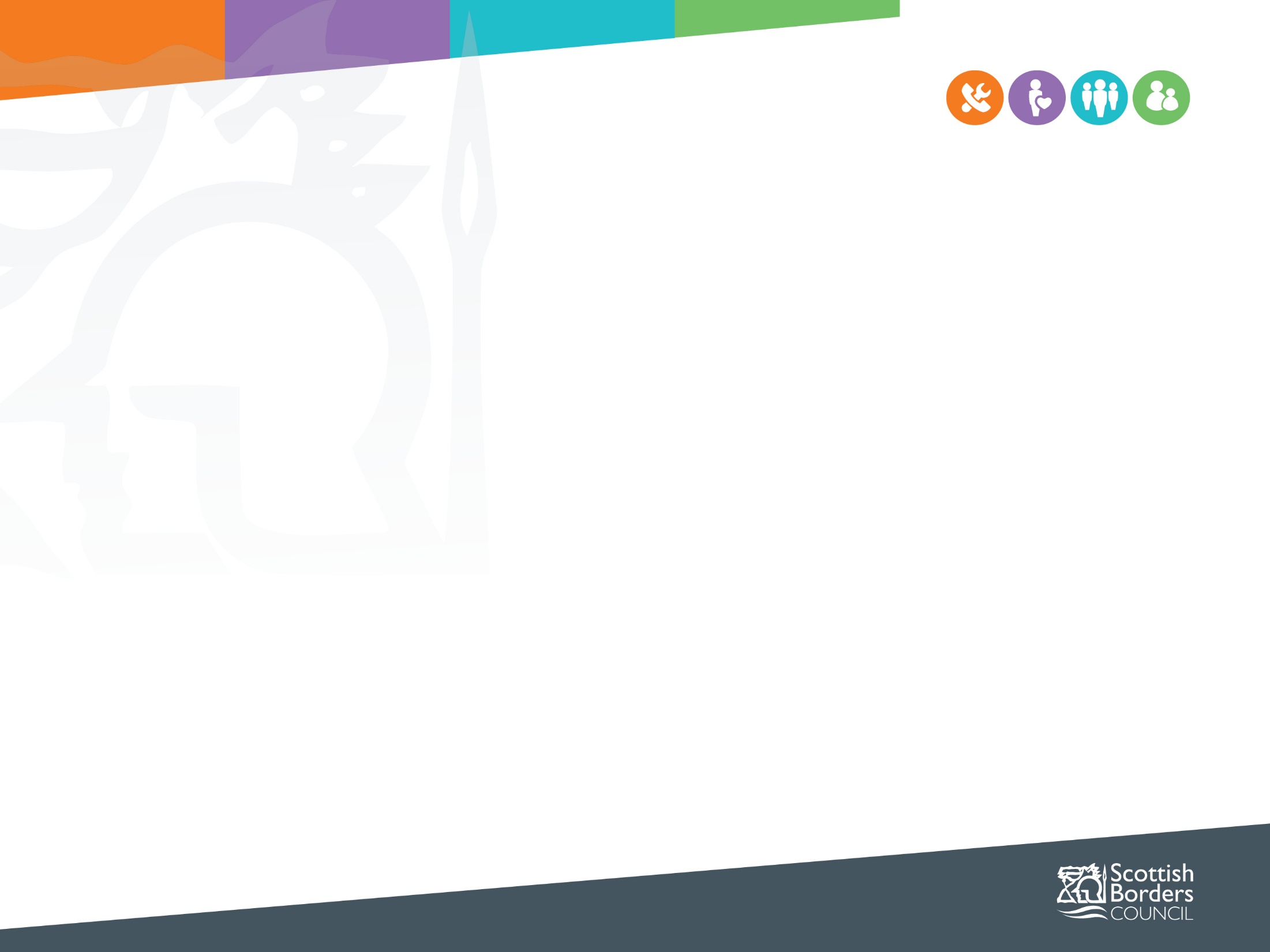 2024/25 Revenue Expenditure
Total revenue expenditure of £391.3m, net of £138.2m of income = gross expenditure of over £0.5bn
[Speaker Notes: Increased spend across all depts except Res comm

ECS increase 26m  IRFS16 PPP adjustment, increased depreciation as asset values increased significantly last year and 10m in EY now going through RSG which means its is shown differently in the accounts.]
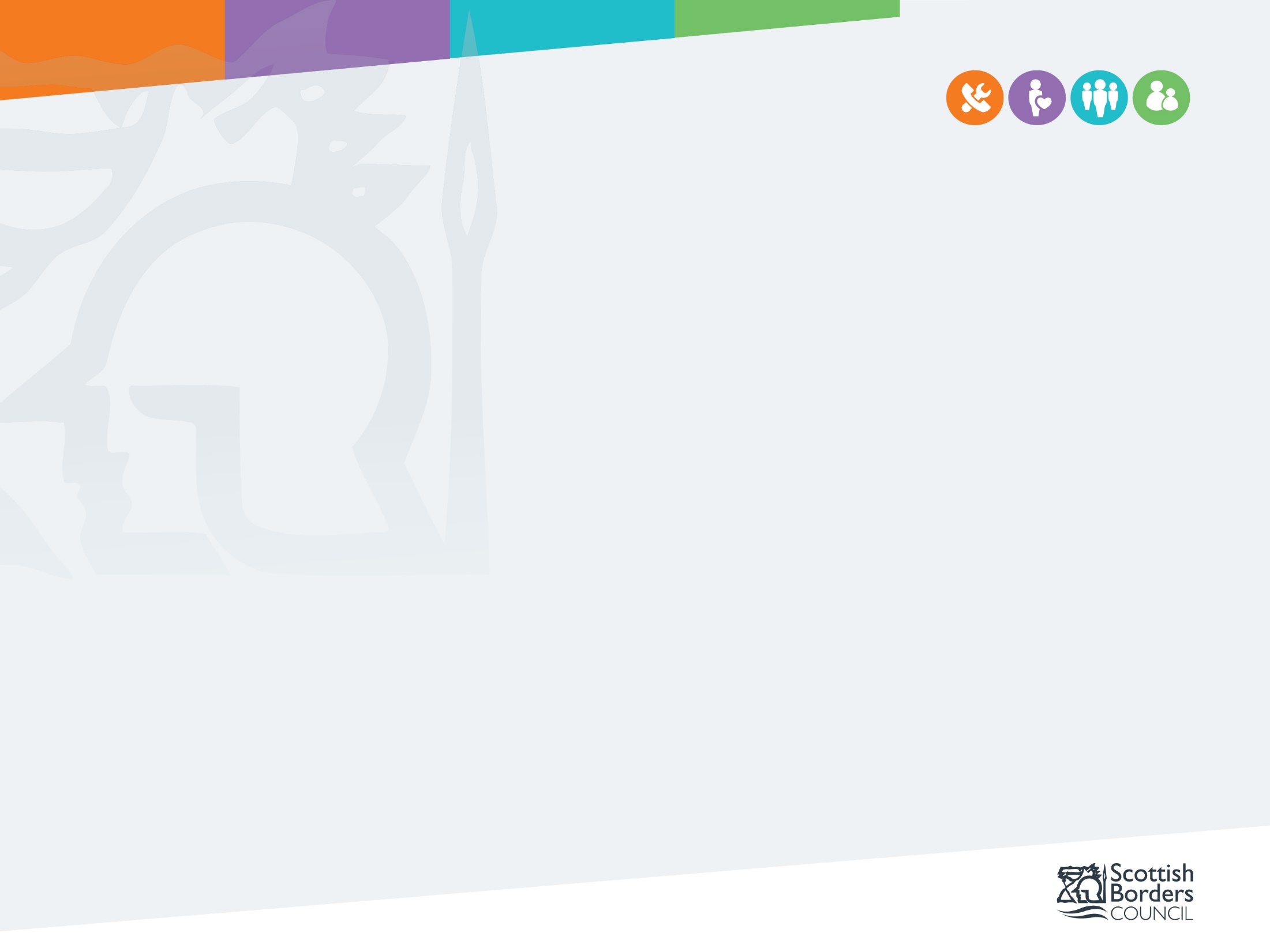 Budget Savings
£9.3m savings delivered41% (£3.8m) delivered on a permanent, recurring basis
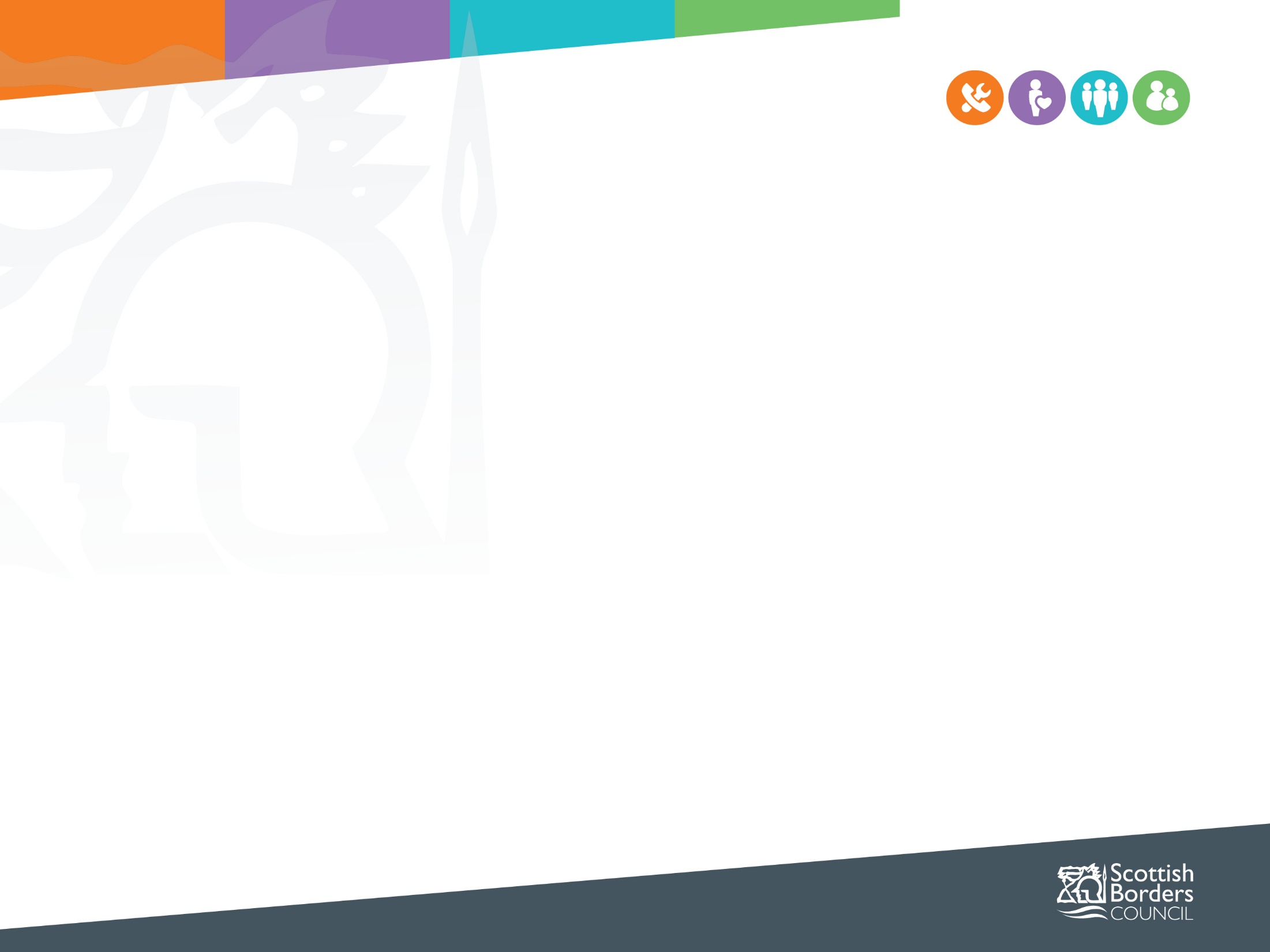 Capital Outturn 2024/25
Budget Capital Financing (£m)
Total Expenditure £107.4m
[Speaker Notes: Highest ever spend-  new earslton, progress at Gala dn peebles, started to incur costs at HHS and Tweedbank Crae village  . Feasibility undertaken at Eyemouth 

Reduced I&E spend as HFPS drawing to a close (22m 23/24 and 11m 24/25) also 2m less on roads]
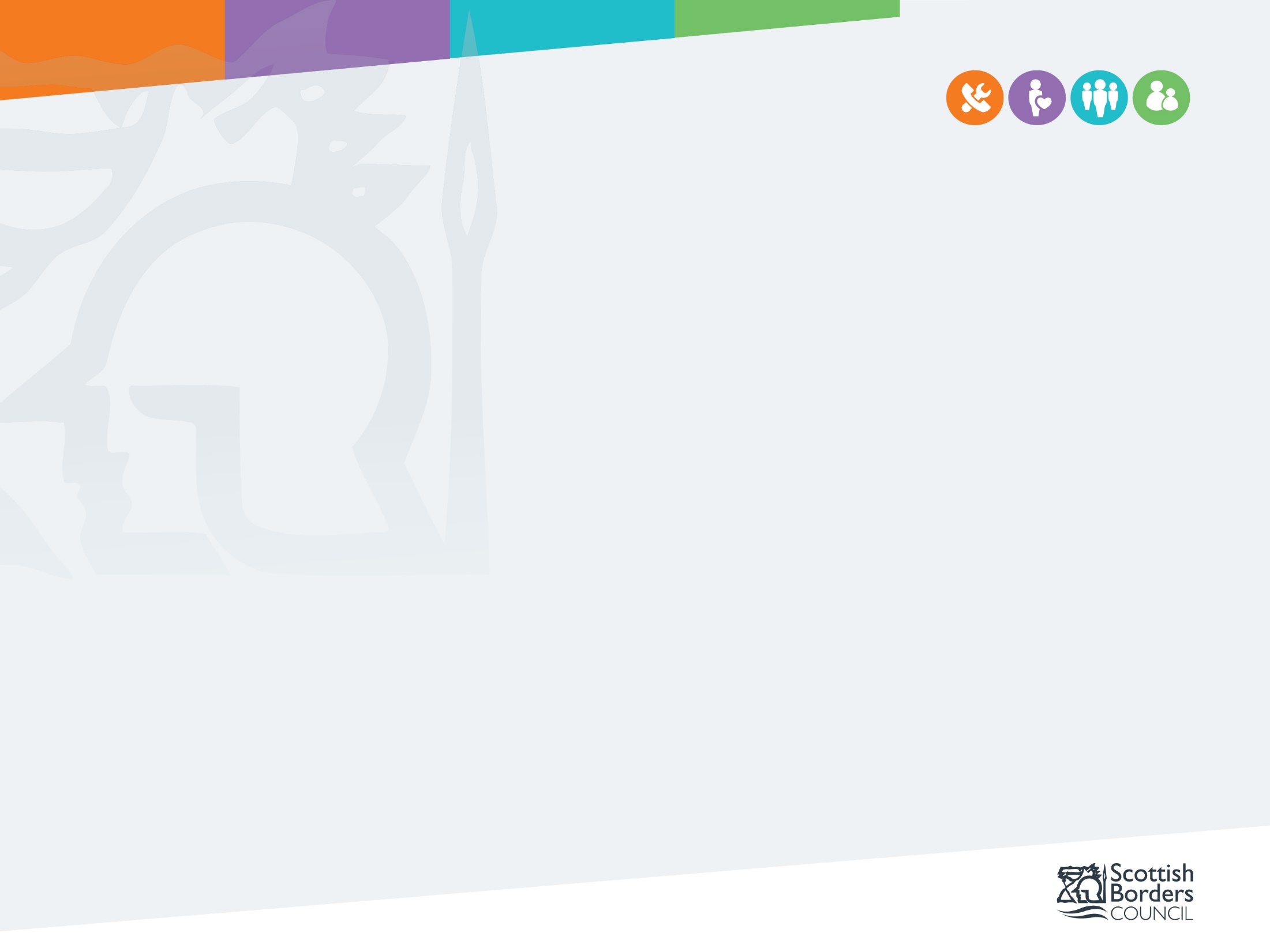 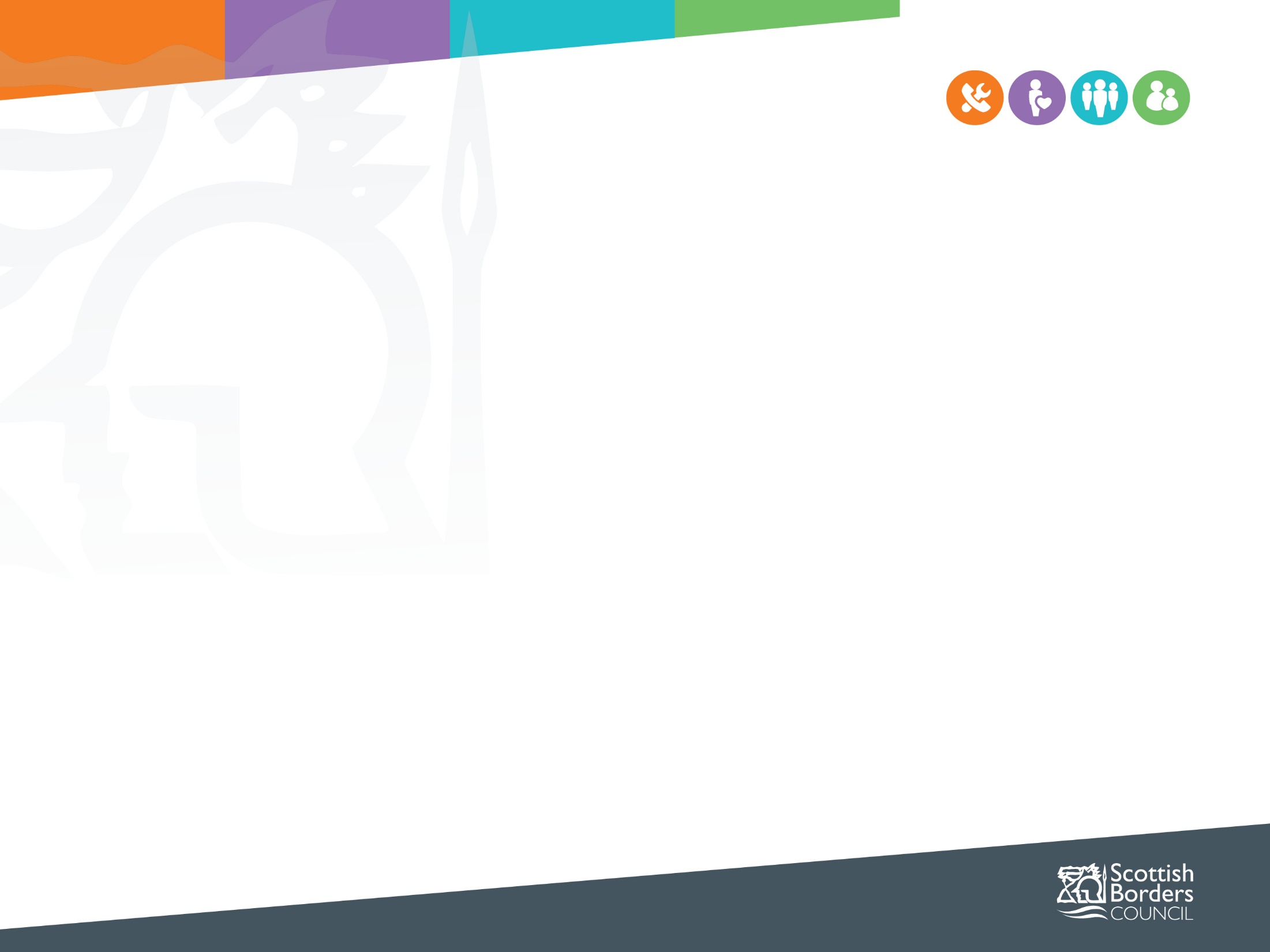 Useable Reserves – note 31
Statutory accounting adjustments
Movements within the allocated and non-allocated reserves during 2024/25 include:

	Decrease in Capital Fund of £1.7m as all capital receipts have been applied to the plan
	Decrease in Reserves allocated for specific plans £16.1m per 24/25 Financial Plan & reduction in earmarked balances
The net impact of these Statutory Adjustments have no impact on the Council taxpayer
[Speaker Notes: 16.1m is the 8m agreed in FP and 6m carried forward and then reallocated out to services]
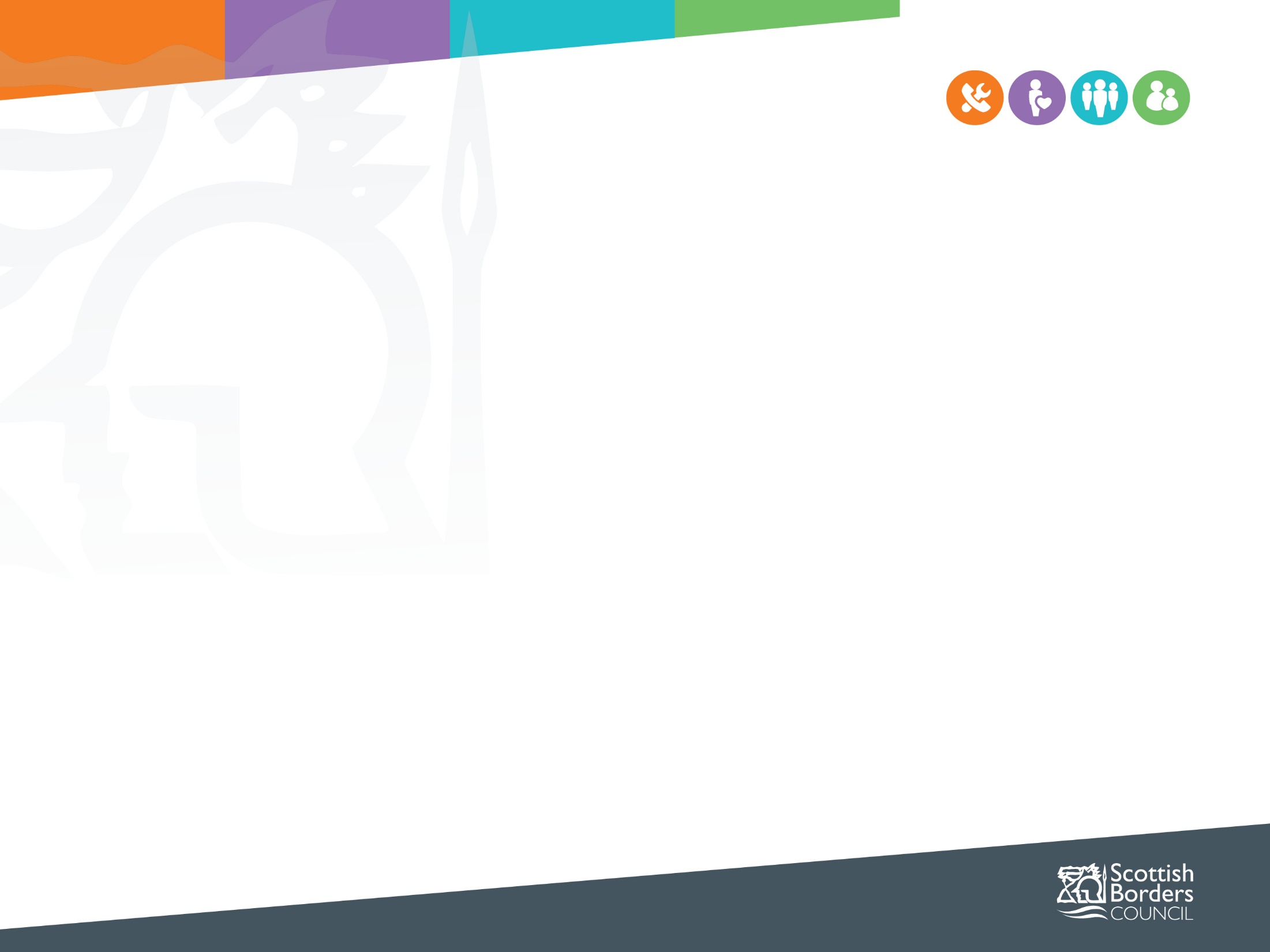 IFRS 16
IFRS16 is a new accounting standard for LA’s from 2024/25

Purpose is to improve consistency of reporting for investors

Previously operating leases went through the CIES as revenue

Now capitalised onto the balance sheet (ie added into our assets) and depreciated

This requires complex adjustments in the accounts

Each lease needs to be reviewed individually and several criteria applied and calculated

It applies to all assets we have the right of use over, regardless of the legal arrangement
[Speaker Notes: Main impact 

added 30m to I&E – £26 through PPP and 4m across all others (largely vehicles etc)

Long term liabilities – increased by 30m


Balance sheet
26m onto PPP school value (subsequently impaired so taken to revaluation reserve)
4m increase in Right of use assets]
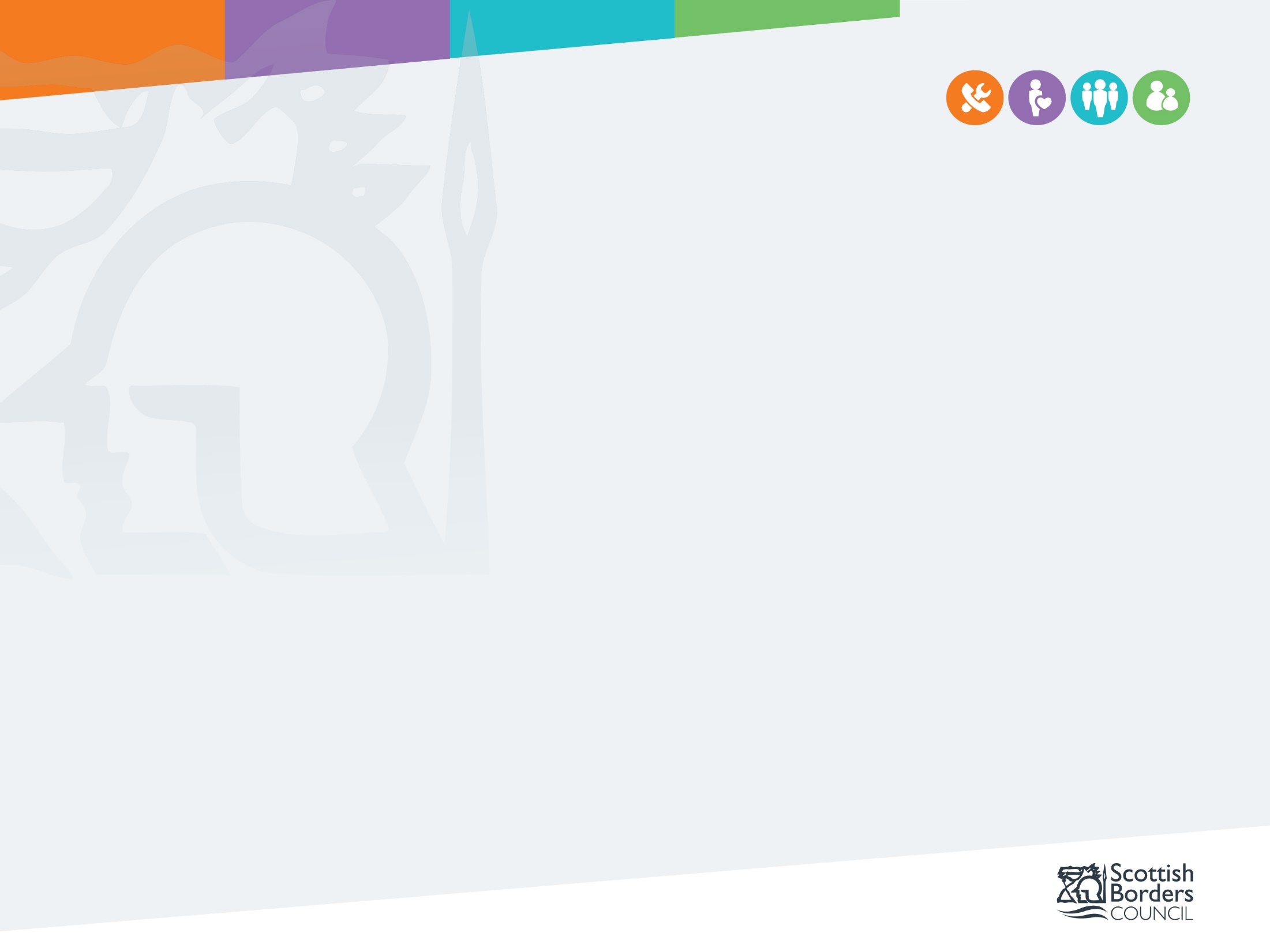 Balance Sheet overview
Movements within the Balance Sheet :
Increases in long Term Assets include increased pension assets £92m and assets under construction £61m
Increased Current Assets reflects an £8m increase in short term debtors
Increase in Current Liabilities due to new borrowing to support capital investment taken in 2024/25 all maturing during 2025/26 to ensure that advantage can be taken of any reductions in interest rates
Increase in Long Term Liabilities due to additional borrowing required to fund the construction of the new schools as approved in the Councils Financial Plan and impact of IFRS 16
[Speaker Notes: Short term debtors – Prepayments increased £3.7m and Council Tax debtors up by £2,6m.  Circa £1m increase in debtor accrual posted across the services too.

Overall liabilities increased by 118m . Split between short & LT is due to length of borrowing as most borrowing currently 1 year but 40m over 5 years to hedge the risk of int rate movement. 

£100m in additional borrowing throughout the year. All still in line with TMS and still undertaking shorter term borrowing due to expectation on interest rates lowering but not seeing significant change yet.  Per 25/26 TMS Were under borrowed by 140 at end of 24/25. expec that to decrease over coming years.

LT liabilities now also includes 30m as a result of IRFS 16 (26m PPP plus 4m ROU assets)]
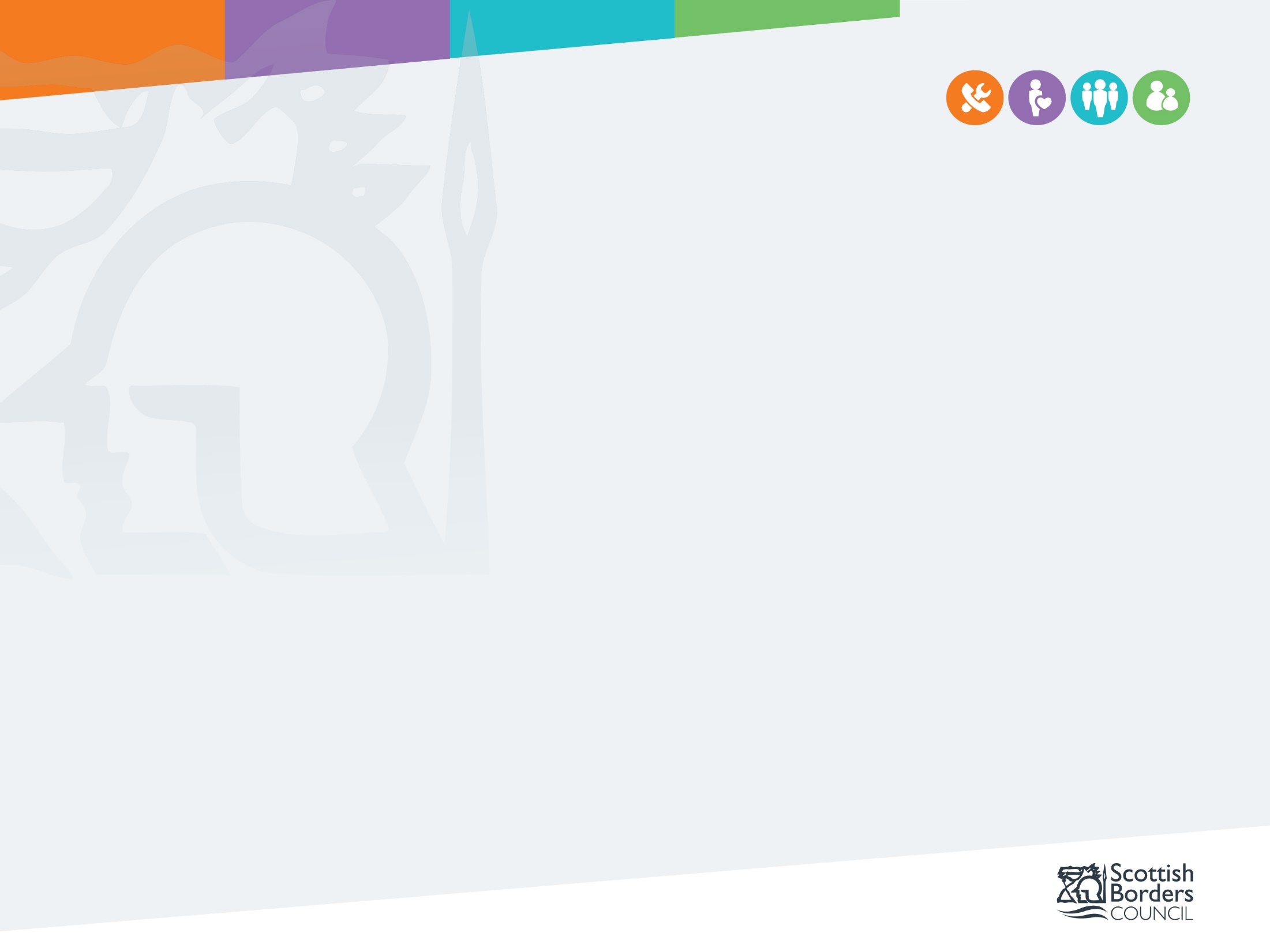 Balance Sheet Fixed Assets – notes 12, 13, 14
The £18.5m increase in the value of other Land and Building is due to the revaluation of all our assets less the annual depreciation amount. 
IFRS16 increased the value of our assets by £4.0m in 24/25
The £60.8m increase in assets under construction is largely due to the works on the new schools at Peebles and Galashiels
[Speaker Notes: 18.5 m is made up of   Increased asset value les xx dep 24m
Right of use – 4m increase to asset value due to IFRS16 – excludes PPP that has been written off to reval reserve]
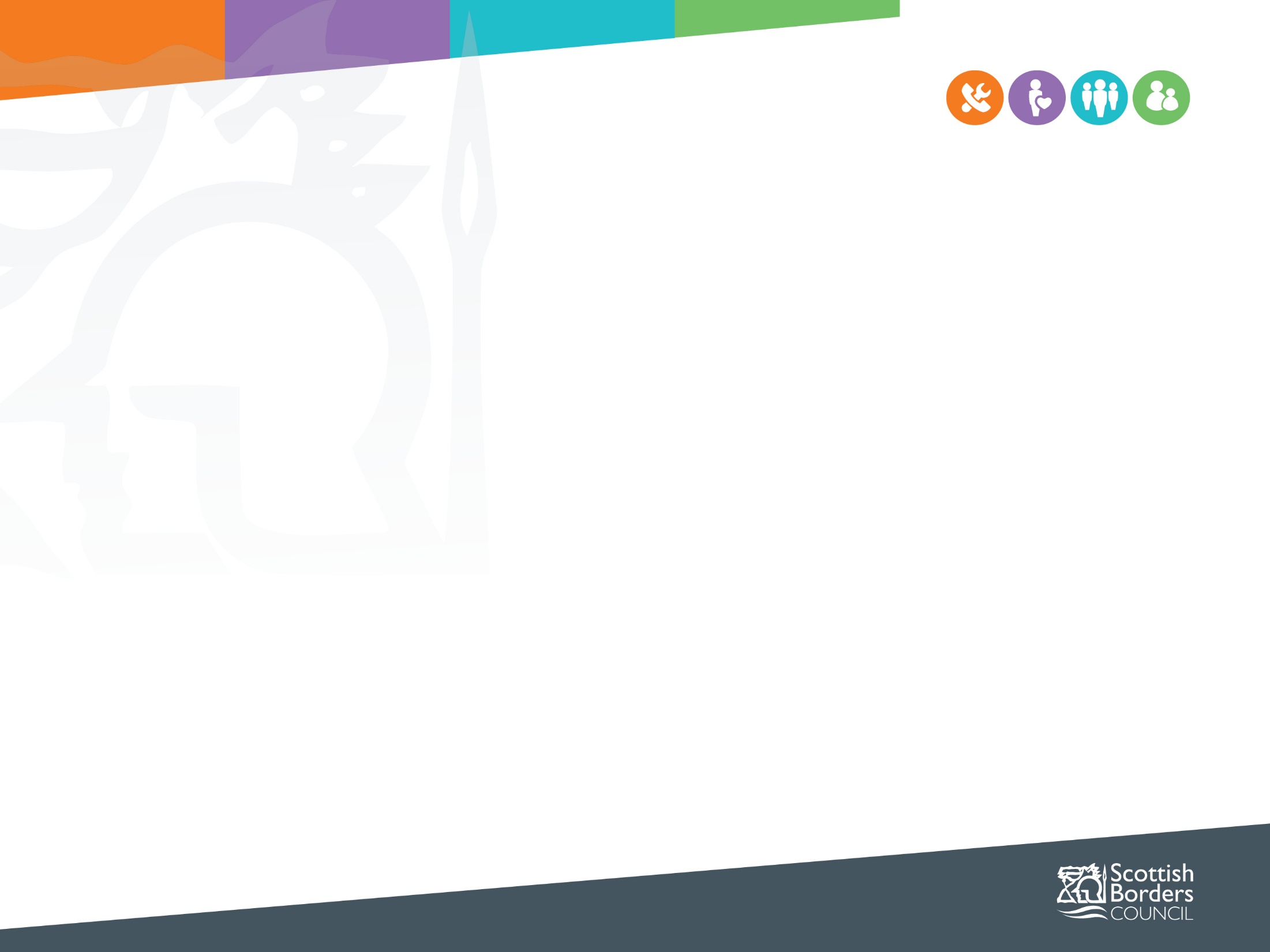 Group accounts
The Group comprises of the following:

Subsidiaries
	SBC Common Good Funds
	SBC Trust Funds, 
SBC Charitable Trusts
SBC Community Enhancement
SBC Education Trust
SBC Welfare Trust
39 non-registered Trusts and Bequests
Ormiston Trust for Institute
	Live Borders

Joint Ventures
	Scottish Borders Health and Social Care Partnership

Excluded based on low materiality/control
	Subsidiaries – Lowood Tweedbank Ltd and SB Inspires LLP
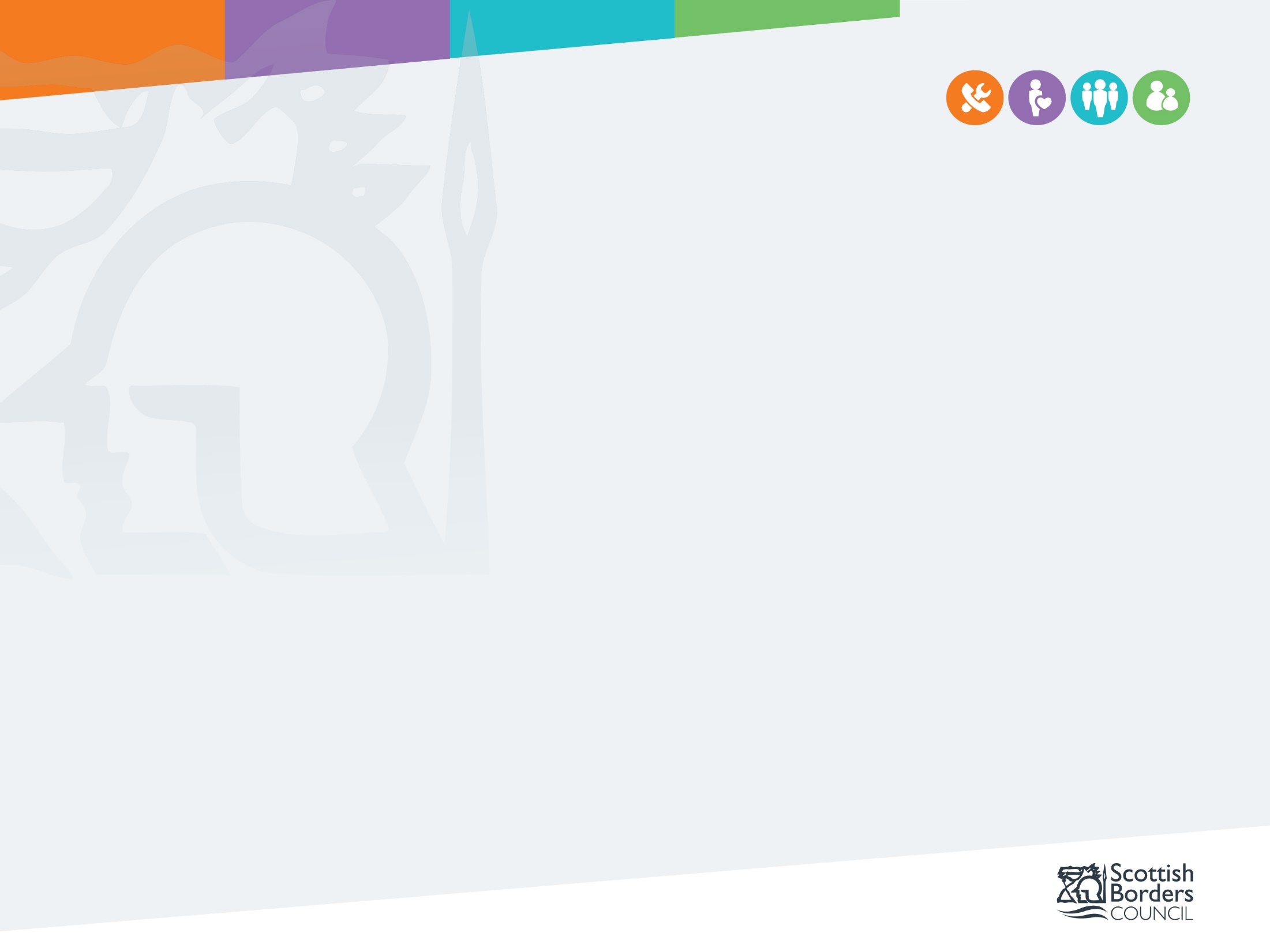